Masculine nouns (un = a)
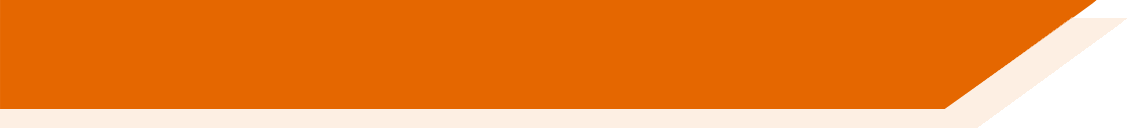 Vocabulario
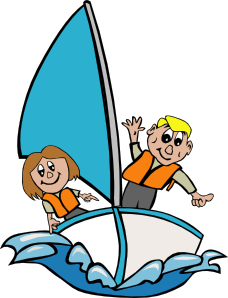 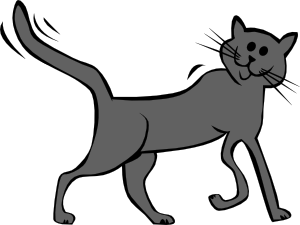 un
gato
un
barco
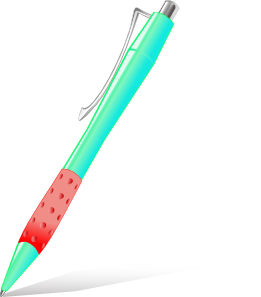 un
libro
un
bolígrafo
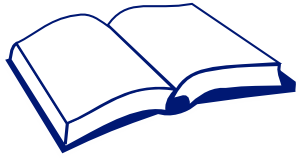 Victoria Hobson / Nick Avery
[Speaker Notes: Presentation/introduction to the active nouns in the tasks that follow. 
Here, all the masculine nouns are introduced. All nouns to be taught this week have regular gender marking (i.e. -o ending with masc nouns; -a ending with feminine nouns).  This makes the gender recognition easier for students’ first encounter with the concept of gender of nouns.  You could point this out to students, but also so that this is not always the case. Some nouns have other endings (e.g. elefante).

Frequency ranking: barco [1384]; bolígrafo [>5000 –in AQA]; gato [1728]; libro [230]

Source: Davies, M. & Davies, K.  (2018). A Frequency Dictionary of Spanish: Core vocabulary for learners (2nd ed.) London: Routledge]
Feminine nouns (una = a)
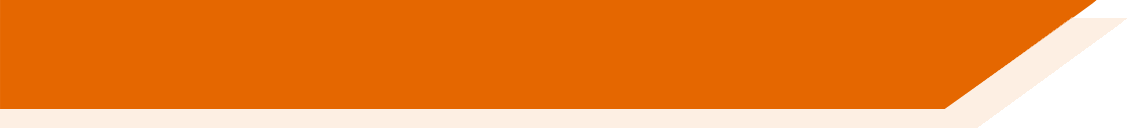 Vocabulario
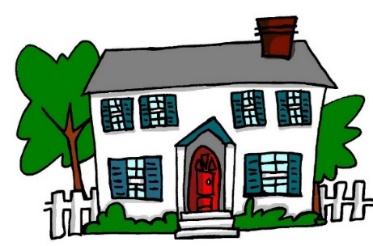 una
cama
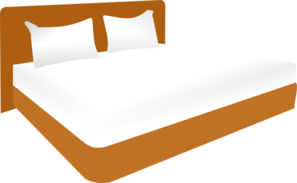 una
casa
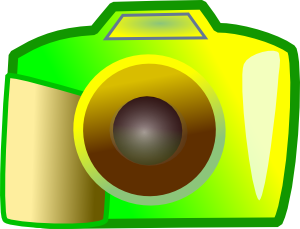 una
cámara
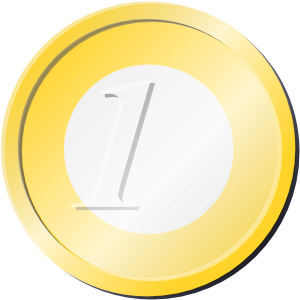 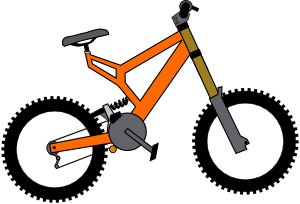 una
moneda
una
bicicleta
Victoria Hobson / Nick Avery
[Speaker Notes: Presentation/introduction to the active nouns from the tasks that follow. 
Here, all the feminine nouns are introduced.

Frequency ranking: moneda [1577]; cama [609]; casa [106]; cámara [903]; bicicleta [3684]; 
Source: Davies, M. & Davies, K.  (2018). A Frequency Dictionary of Spanish: Core vocabulary for learners (2nd ed.) London: Routledge]
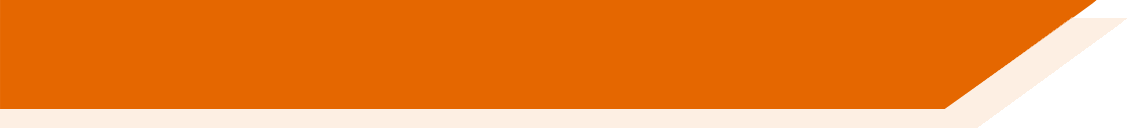 Vocabulario
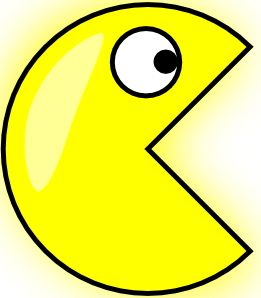 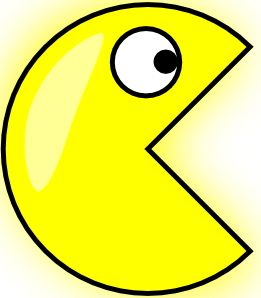 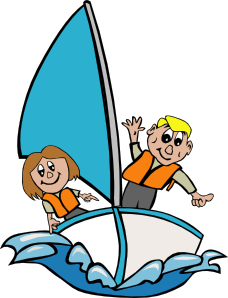 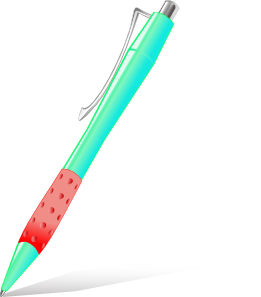 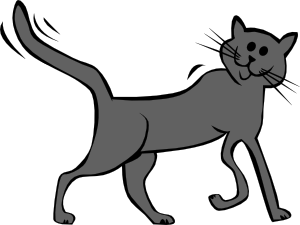 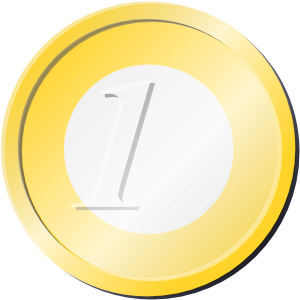 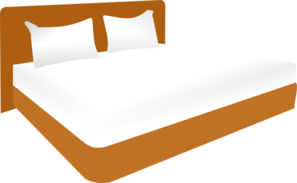 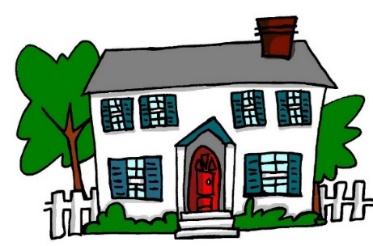 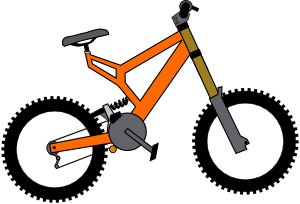 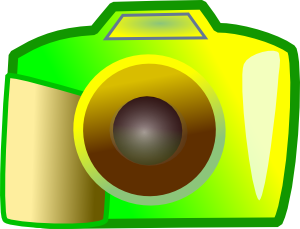 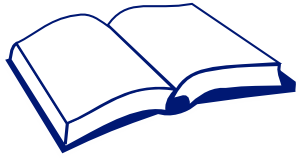 una
un
Victoria Hobson / Nick Avery
[Speaker Notes: Students have to predict which pacman will eat the object depending on the noun’s gender.]
İPilla al intruso!
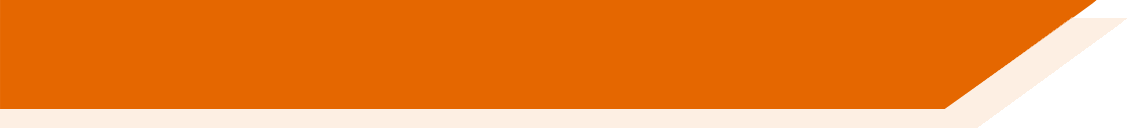 Vocabulario
Vocabulary introduction
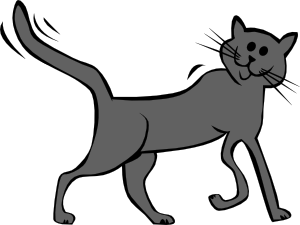 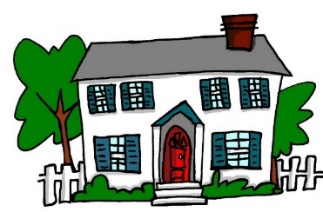 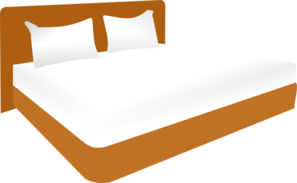 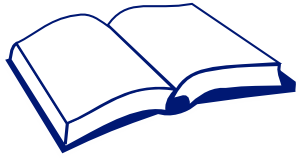 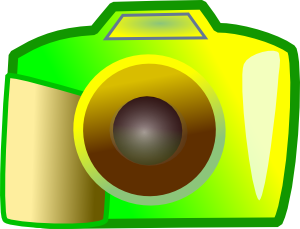 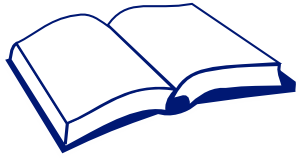 4.
1.
una
una
un
un
una
un
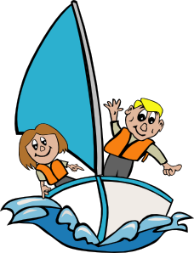 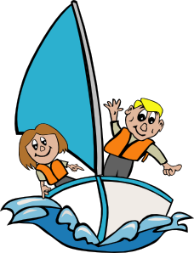 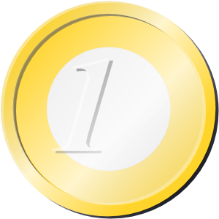 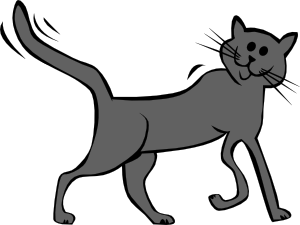 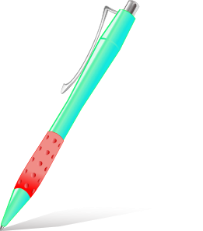 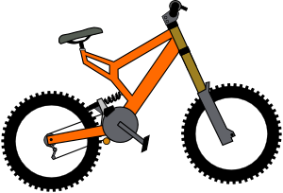 5.
2.
una
un
un
un
un
una
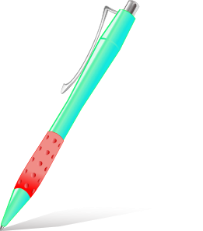 6.
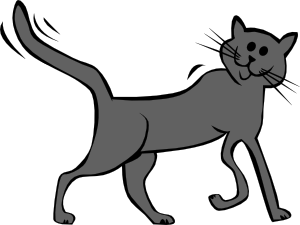 3.
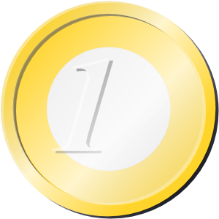 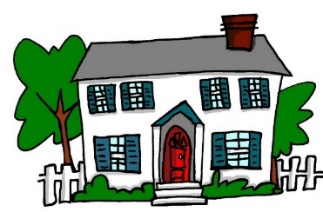 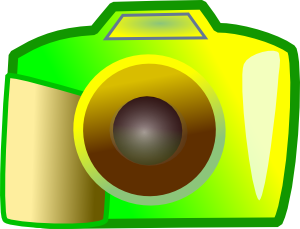 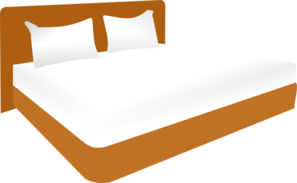 der
un
una
una
una
una
un
Victoria Hobson / Nick Avery
[Speaker Notes: Presentation/introduction to the active nouns from the tasks that follow. 
Here, pupils find the odd one out by identifying the gender of each noun.]
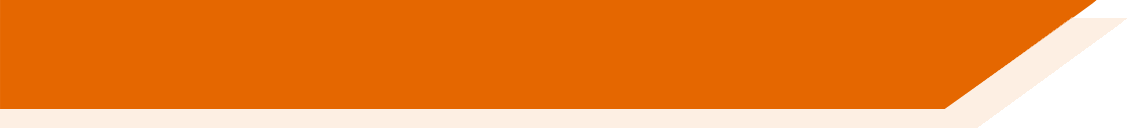 Vocabulario: Semana 4
60
Segundos
0
INICIO
Victoria Hobson / Nick Avery
[Speaker Notes: Vocabulary practice slidePupils either work by themselves or in pairs, reading out the words and studying their English meaning (1 minute).Then the English meanings are removed and they try to recall them, looking at the Spanish (1 minute).Then the Spanish meaning are removed and they to recall them, looking at the English (1 minute)Further rounds of learning can be facilitated by one pupil turning away from the board, and his/her partner asking him/her the meanings.  This activity can work from L2  L1 or L1  L2.

Vocabulary for week 4:
tener [19]; tengo; tiene; tienes; moneda [1577]; cama [609]; casa [106]; cámara [903]; bicicleta [3684]; radio [933]; barco [1384]; bolígrafo [>5000 –in AQA]; gato [1728]; ¿qué? [50]; nuevo [94]; un/a [6]


Note: Students may be able to do this activity very quickly as they have had input on the nouns from the indefinite article grammar point.]
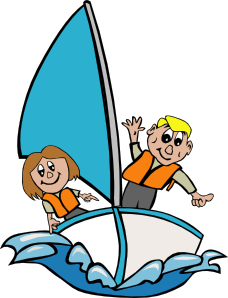 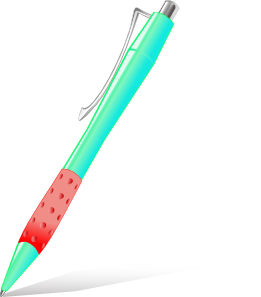 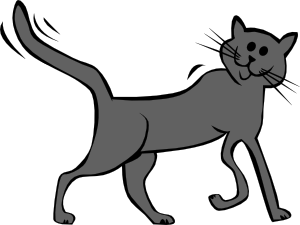 un bolígrafo
un gato
un barco
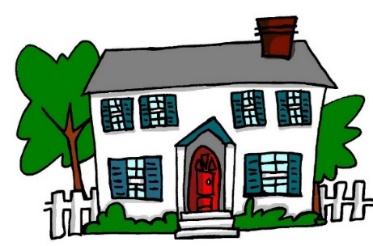 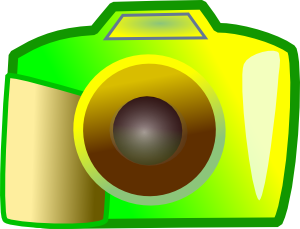 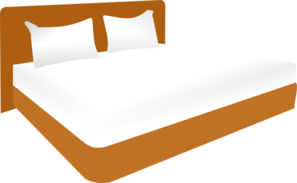 una casa
una cama
una cámara
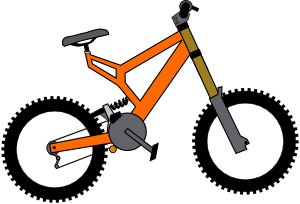 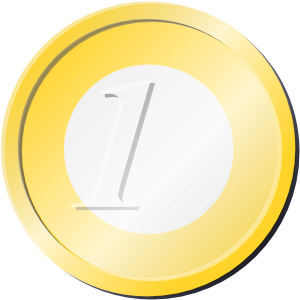 una moneda
una bicicleta
Victoria Hobson / Nick Avery
[Speaker Notes: Teachers may wish to use this slide to reinforce the vocabulary for Week 4, depending on how fresh the words are in students’ minds from the indefinite article work.  Alternatively, progress straight on to the tener grammar explanation.  Return to vocab recap at a later point should you wish.

Pictures appear in order: teacher says them, students repeat.
Words remain only  - students pronounce chorally without teacher support 
Question icons elicit the English meanings, one by one.
Pictures slowly appear eliciting Spanish (on next series of slides.)]
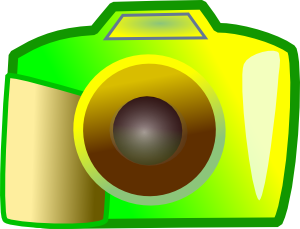 una cámara
Victoria Hobson / Nick Avery
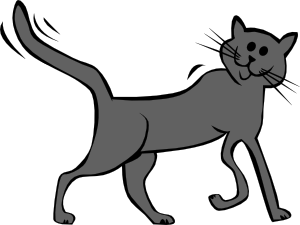 un gato
Victoria Hobson / Nick Avery
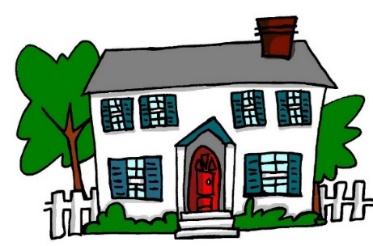 una casa
Victoria Hobson / Nick Avery
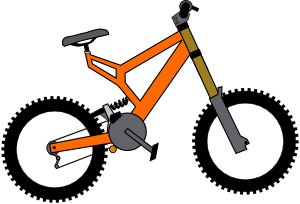 una bicicleta
Victoria Hobson / Nick Avery
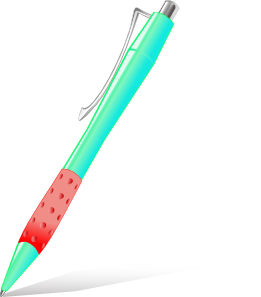 un bolígrafo
Victoria Hobson / Nick Avery
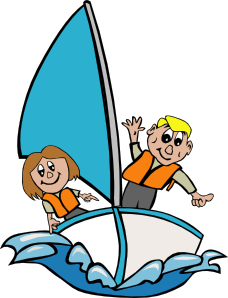 un barco
Victoria Hobson / Nick Avery
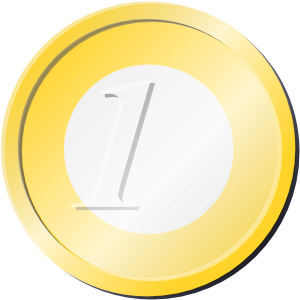 una moneda
Victoria Hobson / Nick Avery
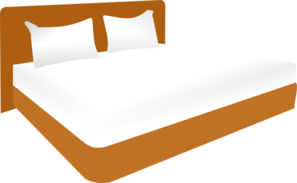 una cama
Victoria Hobson / Nick Avery